DEVOPS
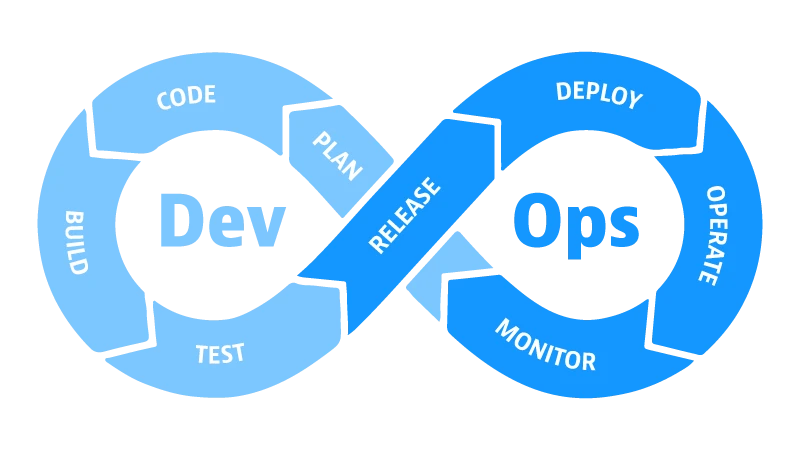 Rachel StowellDevOps Engineer @ IDEXX
What is DevOps?
Development
Software Engineers, Quality Assurance Engineers
Operations
Dev
IT, Database Administrators, Systems & Networking Administrators
Ops
Where it all began
Problem
Solution
Division between development and operations teams
Limited feedback with long cycle time
Slow time to market
Releasing unstable features
Combine all resources for the software development lifecycle into a single workflow
Eliminate waste and delays
Continuous improvement
Reduce risks by “shifting left”
Culture
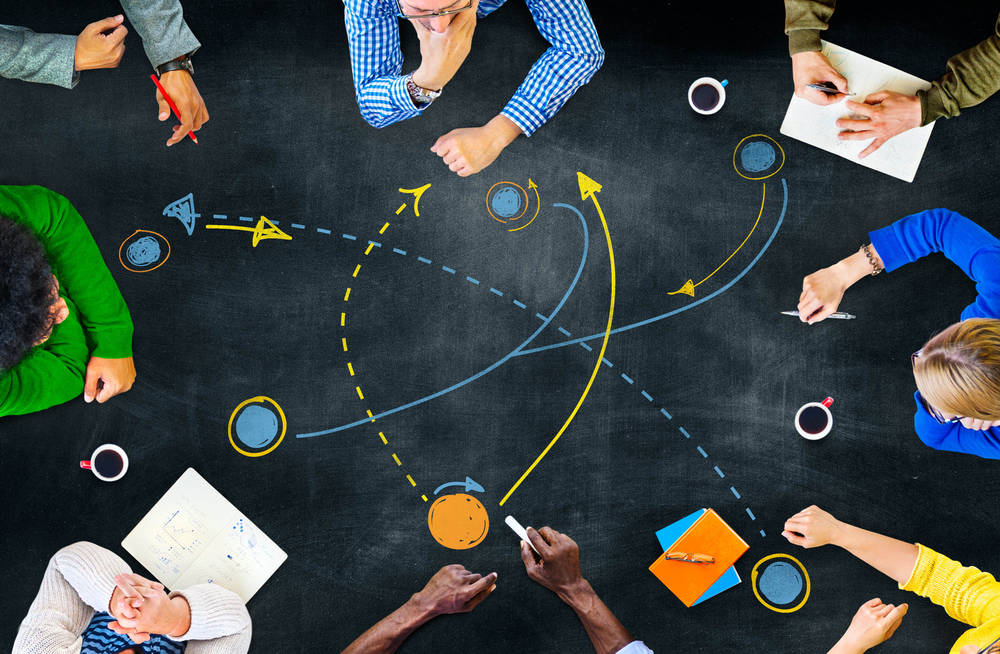 Cross-team Collaboration
Communication
Continuous Improvement
Continuous Learning
Shared responsibility
Automation
Tooling
Containerization
Version Control
Artifact Management
Continuous Integration
Monitoring & Alerting
Automated Testing
Continuous Deployment
Infrastructure as Code
Version Control
Long term history of file changes
Can compare previous versions and roll back changes
Prevent conflicts when multiple developers are working on the same code base
Bitbucket, GitHub
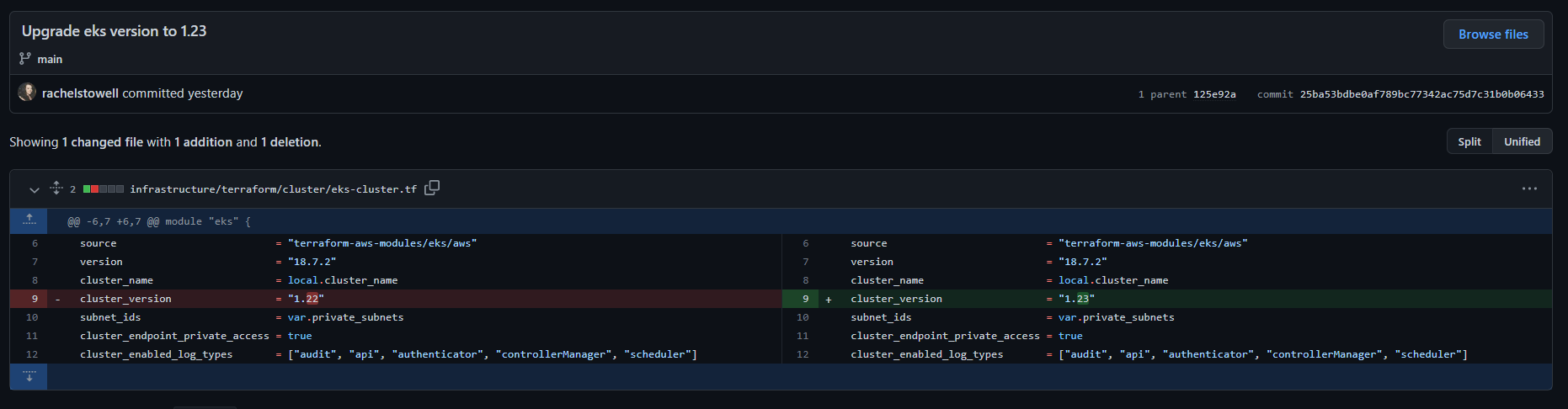 Version Control
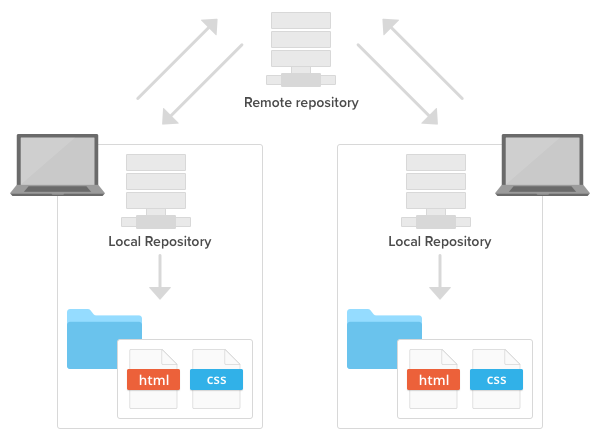 Remote repository - hosted in BitBucket or GitHub
Local repository - local copy of the source code
Make changes (commits) locally, then push them to the remote repository
Continuous Integration
Merging code changes from multiple developers into a single project
Typically triggers an automated builds and runs unit tests
Code quality checks, static code analysis, security testing
Find and address bugs earlier in the development lifecycle
GitHub Actions, Jenkins, CircleCI, TravisCI
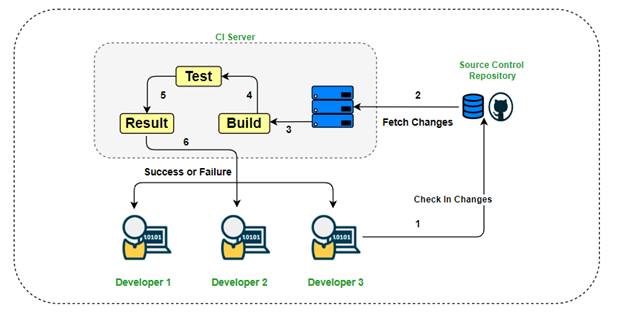 Continuous Delivery
Continuous Deployment
Changes automatically pushed to a staging/testing environment
Run user interface, load and performance tests
Manual deployment to production
Continuation of CI/CD
Changes automatically deployed to production after CI/CD
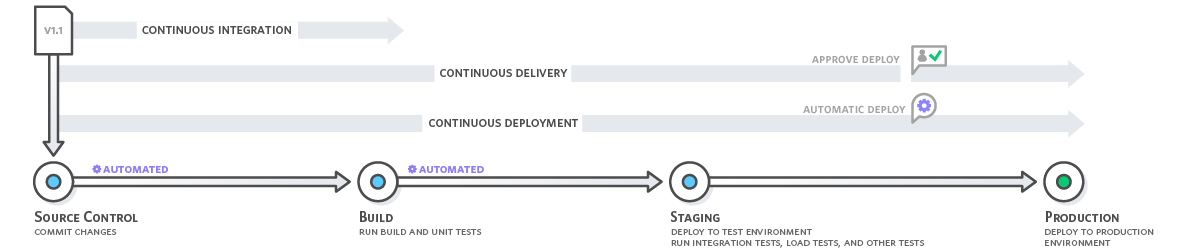 Automated Testing
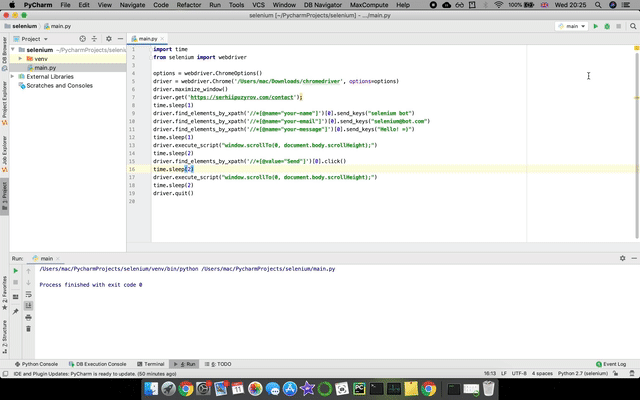 API testing - relies on API within the software, bypasses user interface
User Interface testing - generated key strokes and simulated user events
Selenium and Puppeteer for automated web browser testing, JUnit & NUnit for API testing framework
Artifact Management
Place to store artifacts from CI jobs
Can also be used to store build dependencies
Retention policies
Artifactory, DockerHub, AWS ECR, AWS CodeArtifact
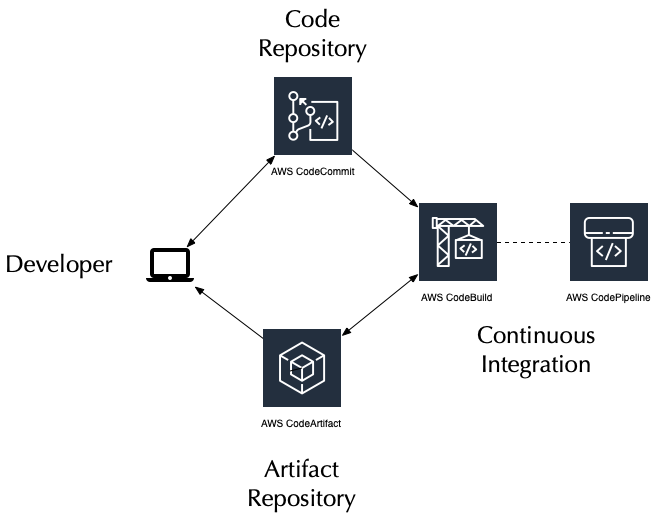 Infrastructure as Code
Provision servers and infrastructure through code instead of provisioning manually
Easier to track infrastructure changes
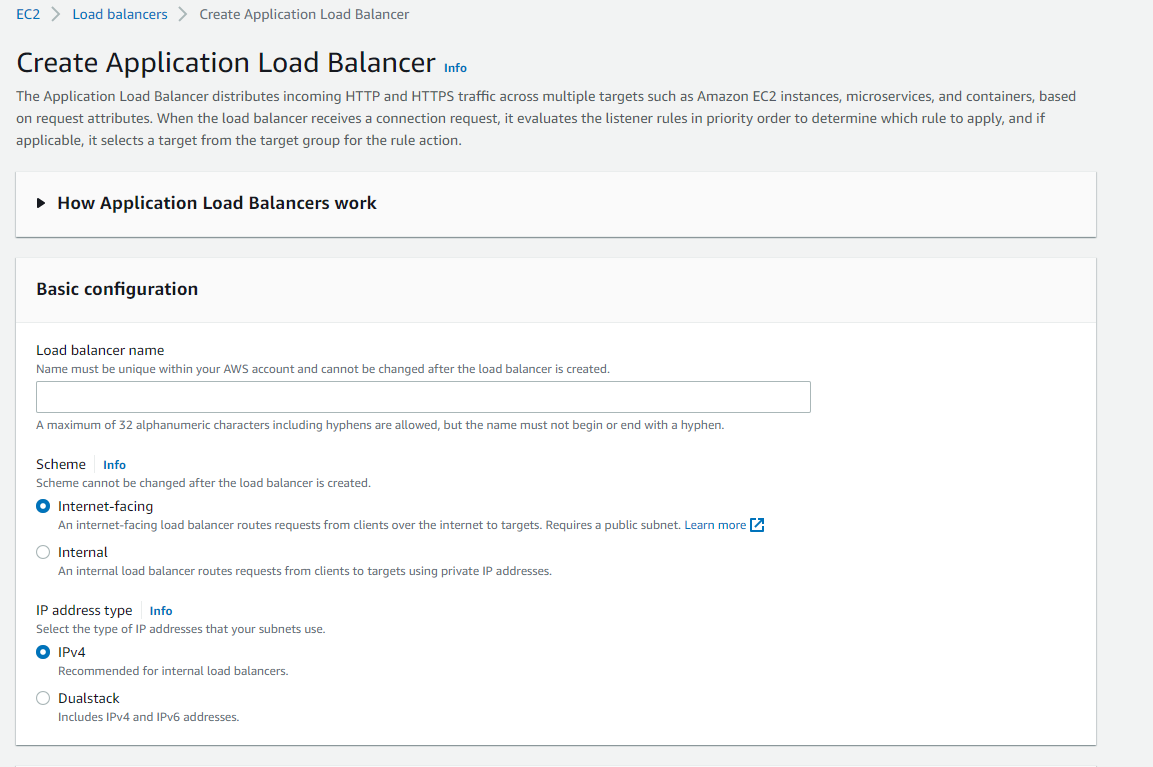 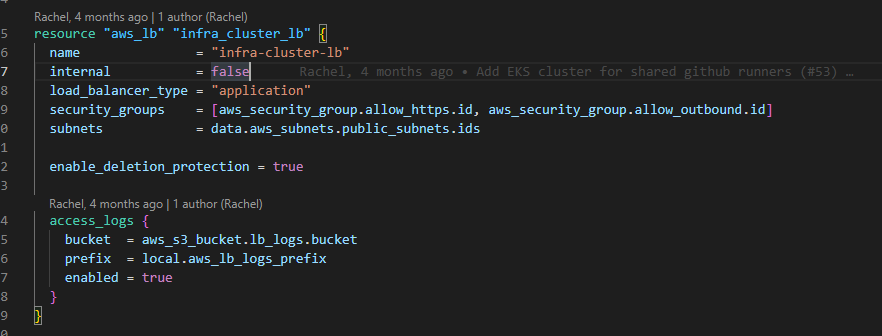 Prevents “snowflake” infrastructure
Terraform, AWS CloudFormation
Containerization
Package software with dependencies and OS to run on any infrastructure
Lightweight and portable
Docker, Kubernetes
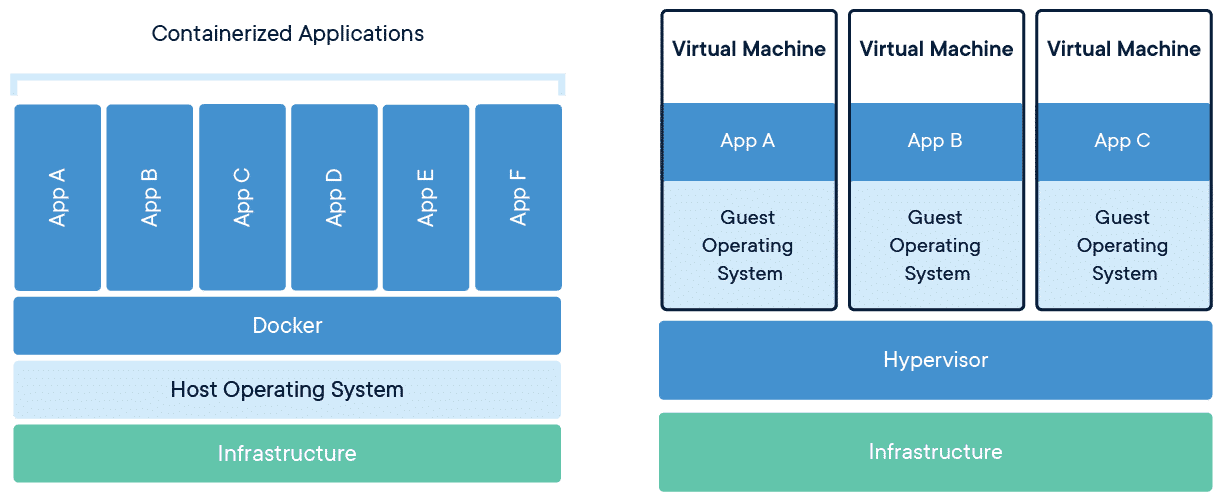 Monitoring & Alerting
Provide information regarding CPU/RAM usage
“Health Checks” to monitor application status
Can trigger alerts based on monitored metrics
AWS CloudWatch, Grafana, Prometheus
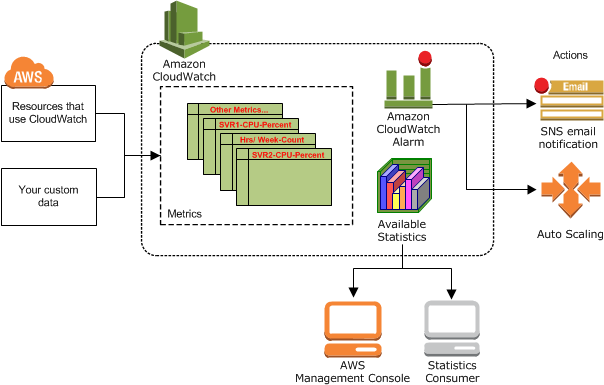 How to get started in DevOps
Projects
Certifications
Start-ups
Make a GitHub repository with a CI job
AWS DevOps, Docker Associate, Kubernetes Administrator
Looking to adopt DevOps from the beginning
Cloud
Linux
Scripting
Sign up for AWS and use the free tier to practice
Set up an Ubuntu VM or container to get comfortable using the command line
Bash, Python, PowerShell
IDEXX LABORATORIES
Headquarters in Westbrook, Maine (near Portland)
Careers page - https://careers.idexx.com/us/en
LinkedIn - https://www.linkedin.com/company/idexx-laboratories
rachel-stowell@idexx.com, rrstowell@gmail.com, https://www.linkedin.com/in/rachelstowell/
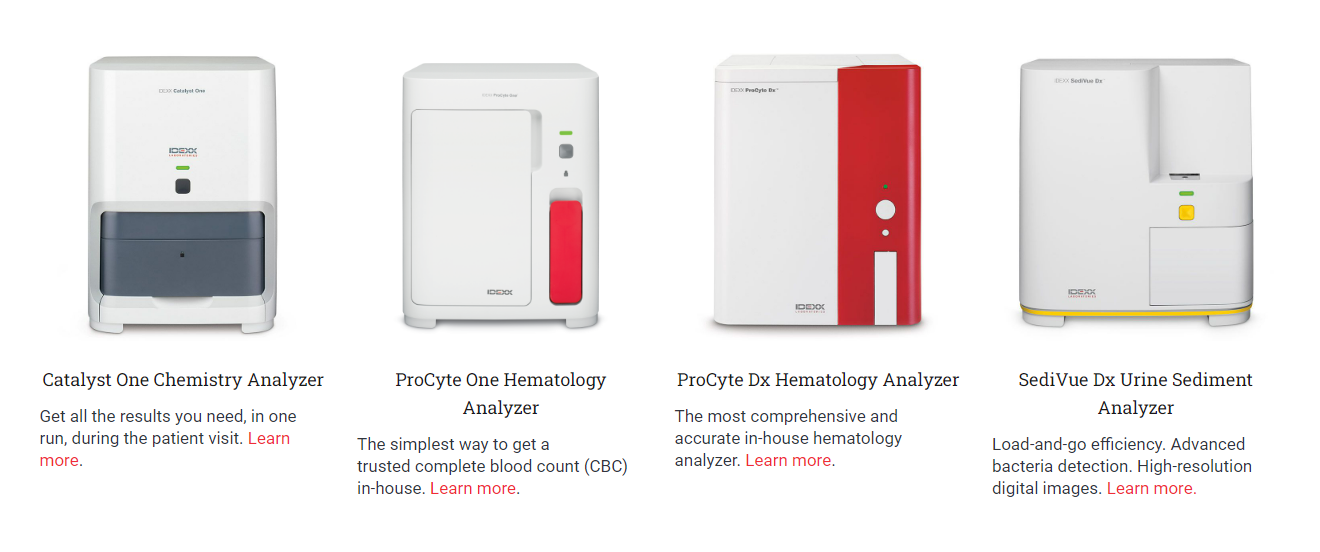 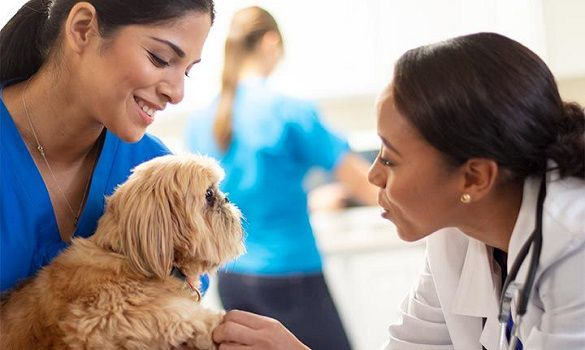